Genesis 2
creation of man
Days Of Creation
FORMLESS / ORDER-LESS
EMPTY
3-5
14-19
6-8
20-23
9-13
24-31
2:1-3 God Rested
Genesis 2:9 
Out of the ground the Lord God caused to grow every tree that is pleasing to the sight and good for food; the tree of life also in the midst of the garden, and the tree of the knowledge of good and evil.
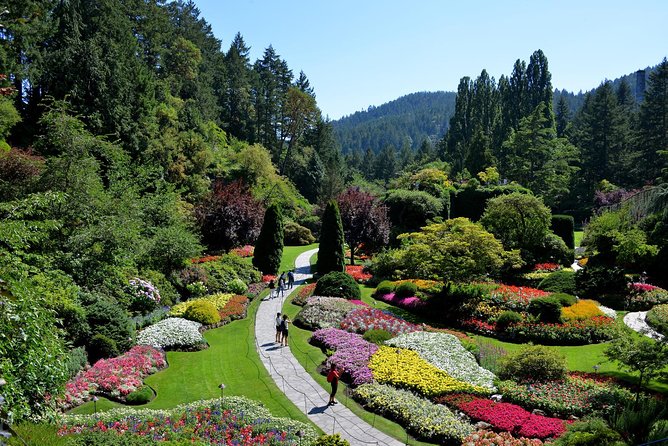 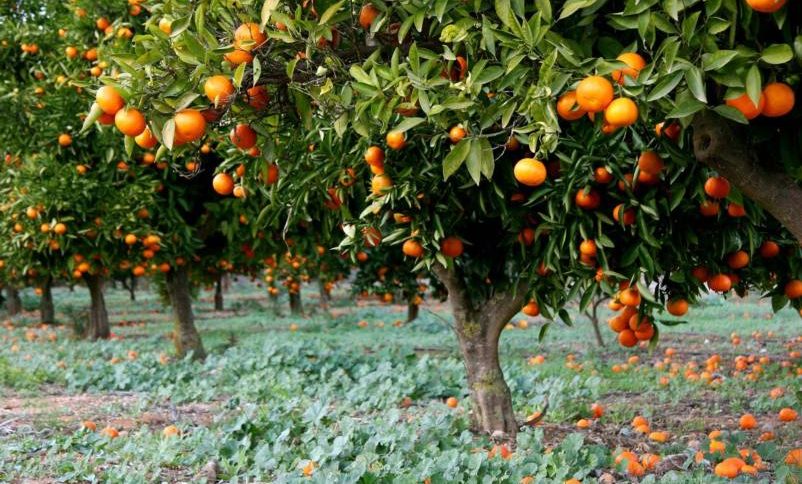 [Speaker Notes: Pleasing to the sight, good for food

Pleasing to God… or Good to make one wise]
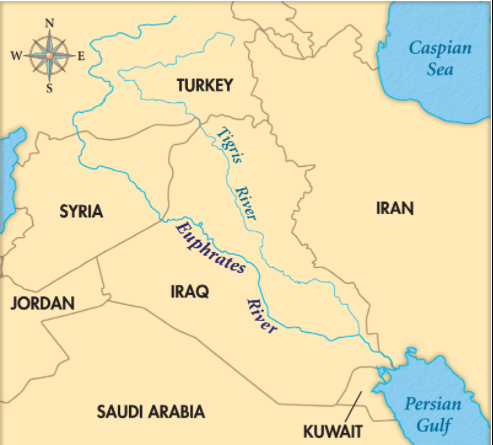 Garden Of Eden
Genesis 2:8-14 
Pishon
Gihon
Tigris
Euphrates
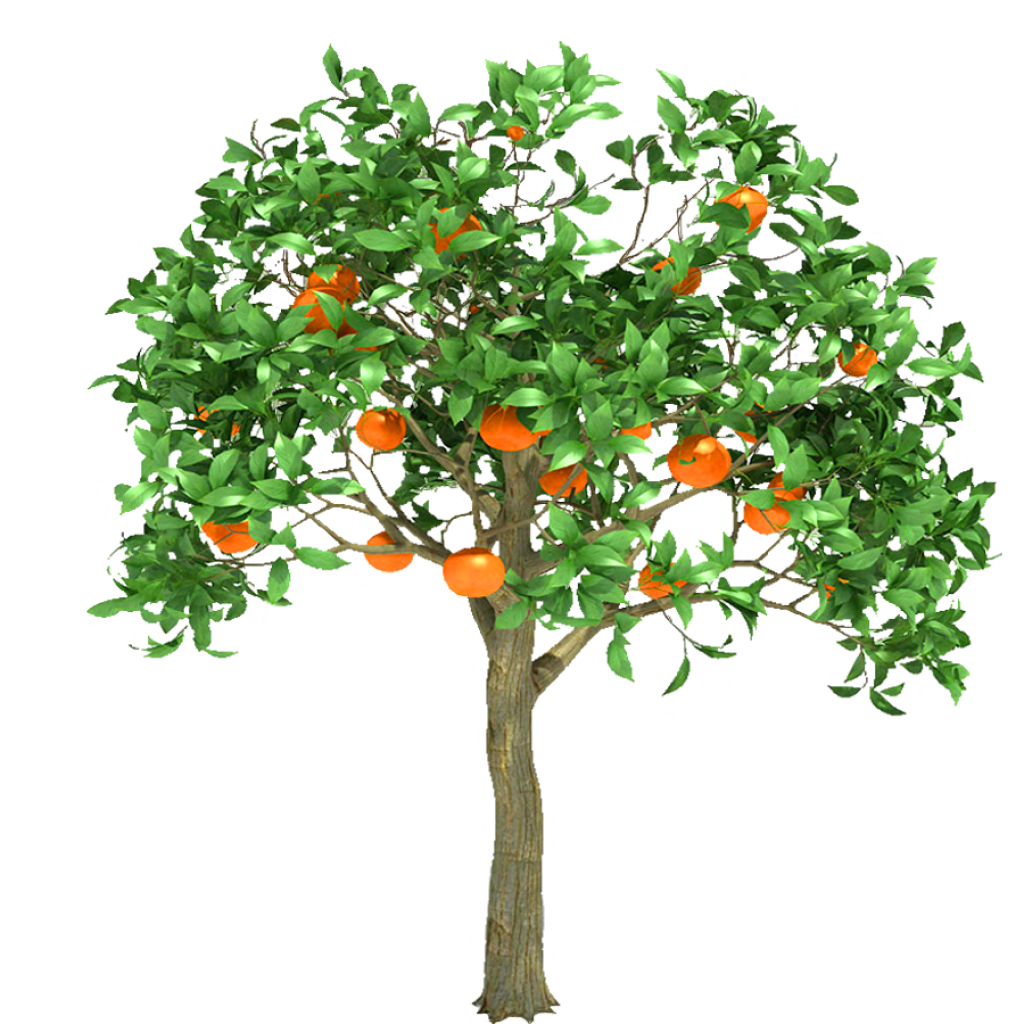 Genesis 2:16–17 
The Lord God commanded the man, saying, “From any tree of the garden you may eat freely; but from the tree of the knowledge of good and evil you shall not eat, for in the day that you eat from it you will surely die.”
[Speaker Notes: Pleasing to the sight, good for food

Pleasing to God… or Good to make one wise]
Creation Of  Woman
Genesis 2:18-25
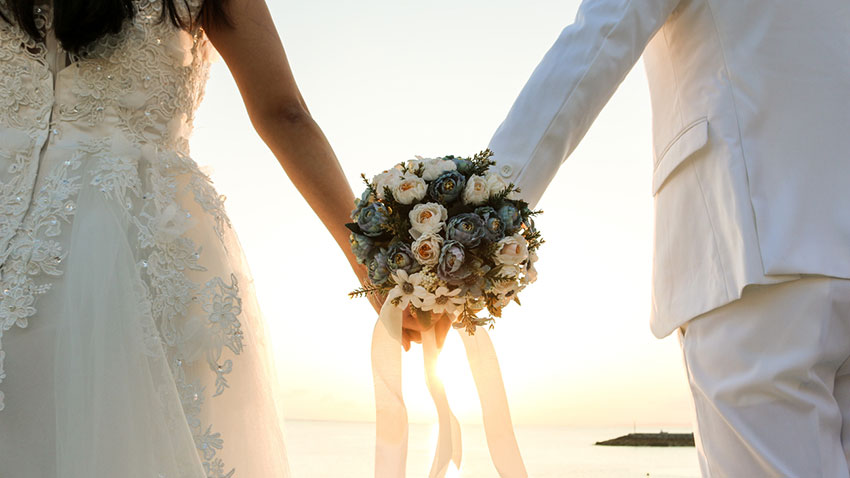